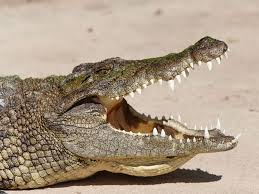 Amphibians and Reptiles
Key Characteristics
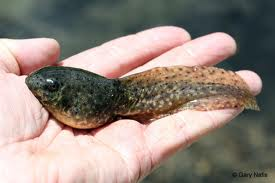 Amphibians
amphibian means “double life”
live in water as larvae and on land as adults
lack scales and claws, have most skin
Reptiles
 dry scaly skin, have claws and lungs
Amniotic egg
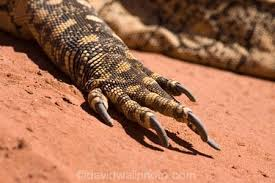 Feeding and Digestion
Amphibians
Tadpoles are filter feeders or herbivores / Adults are Carnivores



Reptiles
Both herbivores with long digestive systems and carnivores that usually swallow prey whole.
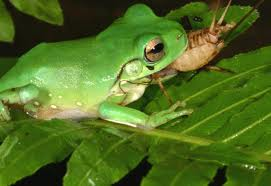 Circulation
Amphibians
Double-loop system with 3 chambered heart


Reptiles
Double-loop system with 3 or 4 chambered heart
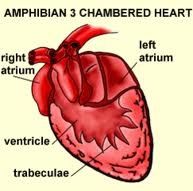 Respiration
Amphibians
Larvae breath through skin and gills
Most adult species have lungs, although some retain gills and lungless salamanders breath through the lining of their mouth. 
Reptiles
Spongy lungs provide large service area for gas exchange, lungs controlled by muscles and moveable ribs.
Excretion
Amphibians
Kidneys produce Urine

Reptiles
Kidneys produce Uric acid or Ammonia
Response
Amphibians
Well developed nervous system containing very mobile eyes with nictitating membrane / tympanic membrane
Lateral Line system
Reptiles
Well developed senses, some species have infrared detectors that can spot warm bodied prey.
Movement
Amphibians
Larvae have tails / Adults have well developed limbs (except caecilians) / some have specialized toes for climbing


Reptiles
Very strong limbs (except for snakes)
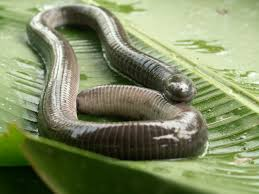 Reproduction
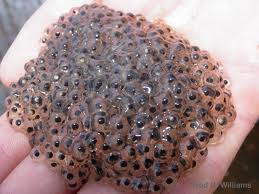 Amphibians
Most lay eggs without a shell
Most undergo metamorphosis from aquatic larvae to adults

Reptiles
Internal Fertilization
Amniotic egg with leathery shell
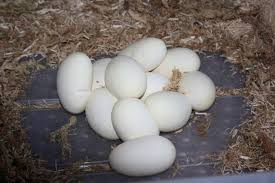 Number of Species
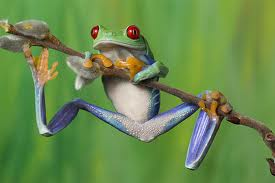 Amphibians
6000 total species 5000 are frogs or toads


Reptiles
9000 species
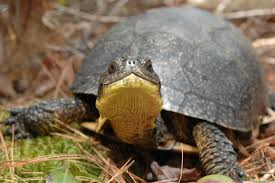